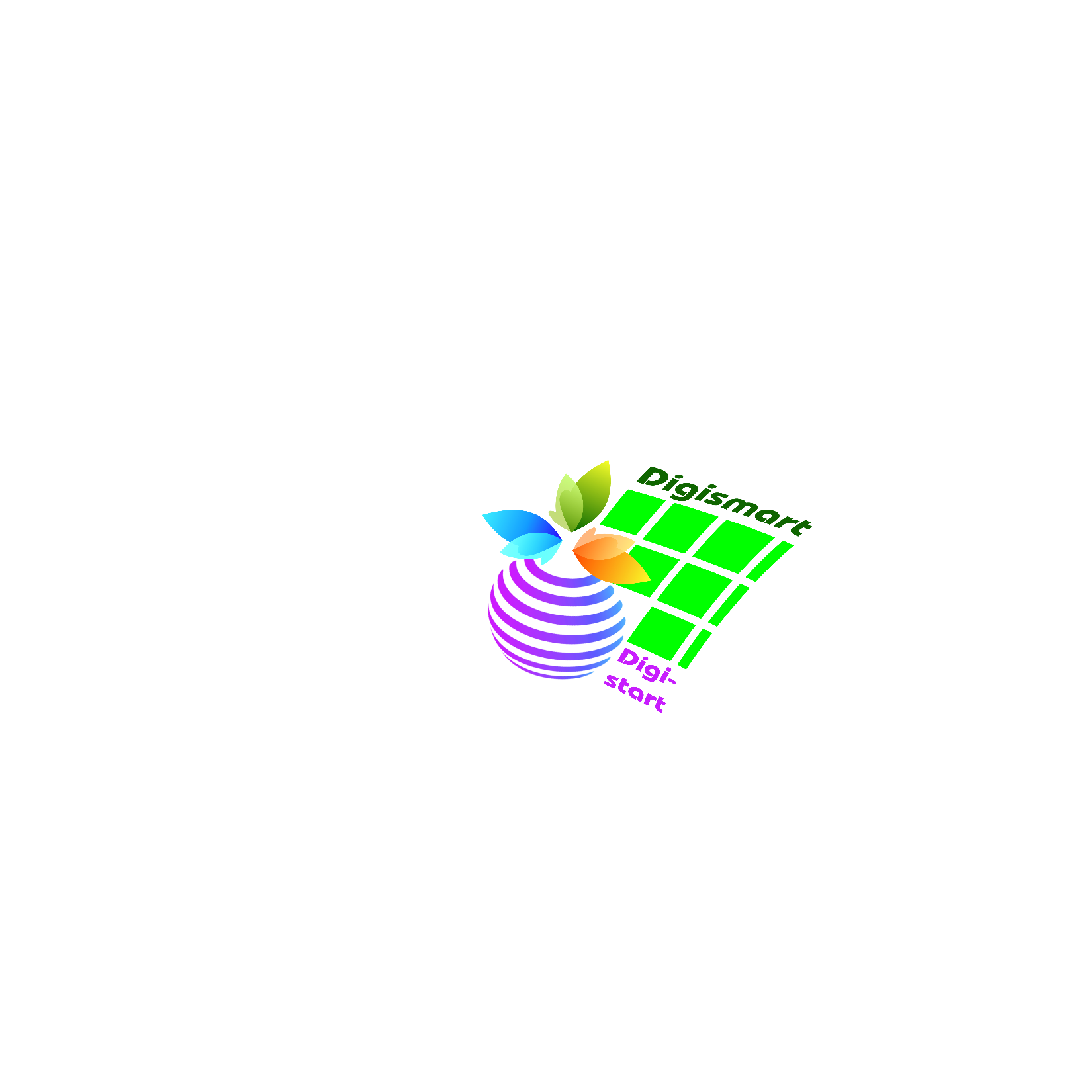 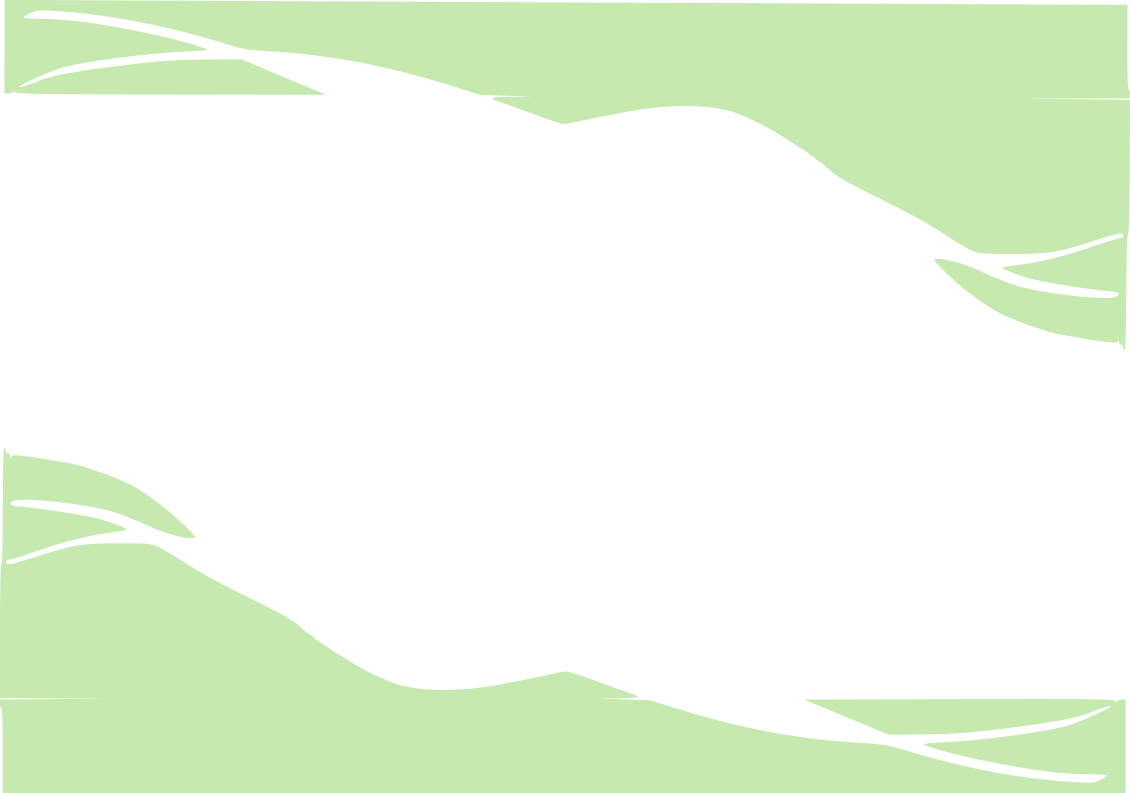 DigilärstigFörskole- och grundläggande utbildningLovisa stad
Carina Astikainen
Digitutor
19.9.2022
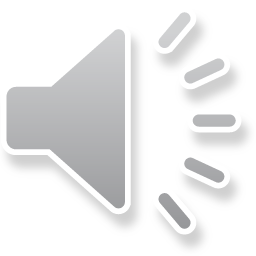 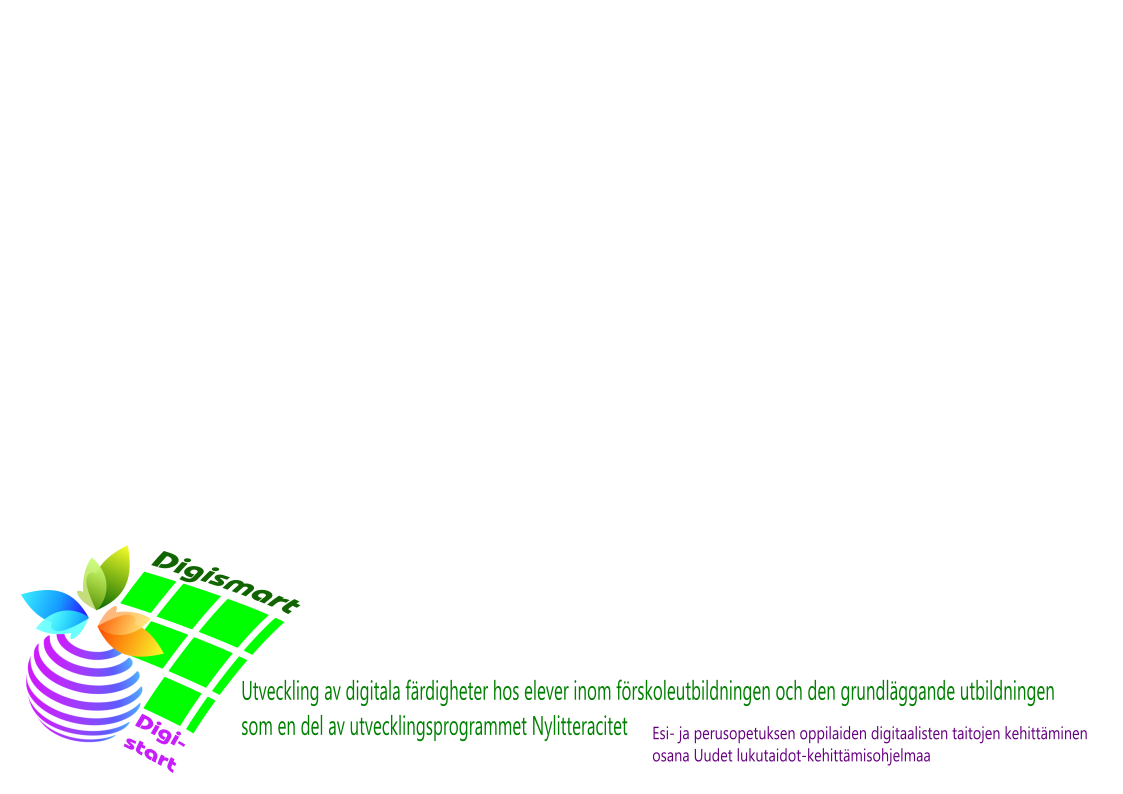 Digilärstigen grundar sig på
Målsättningar för nationella och lokala läroplaner samt för UBS utvecklingsprogram Nylitteracitet.
https://uudetlukutaidot.fi/sv/

DigiEko-projektet, där det utvecklades ett digitalt ekosystem för Lovisa.

Elevernas rätt till jämställd och jämlik undervisning.
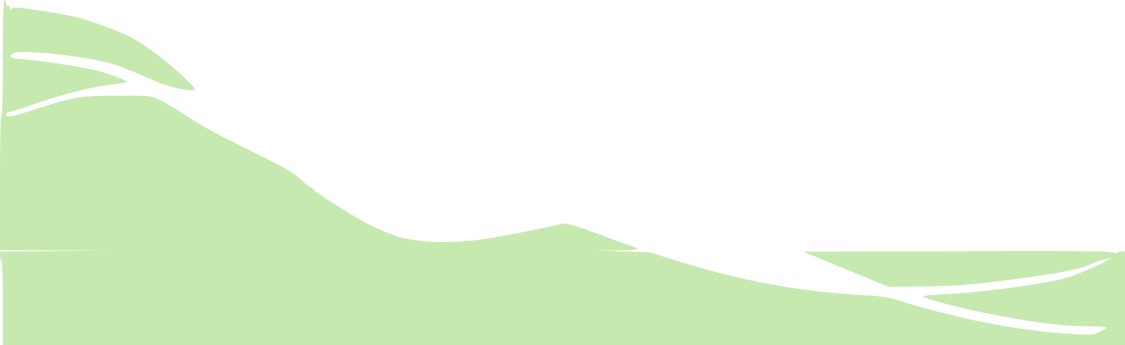 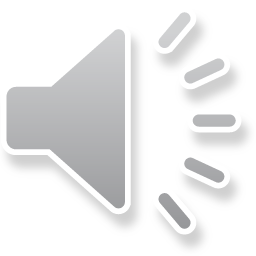 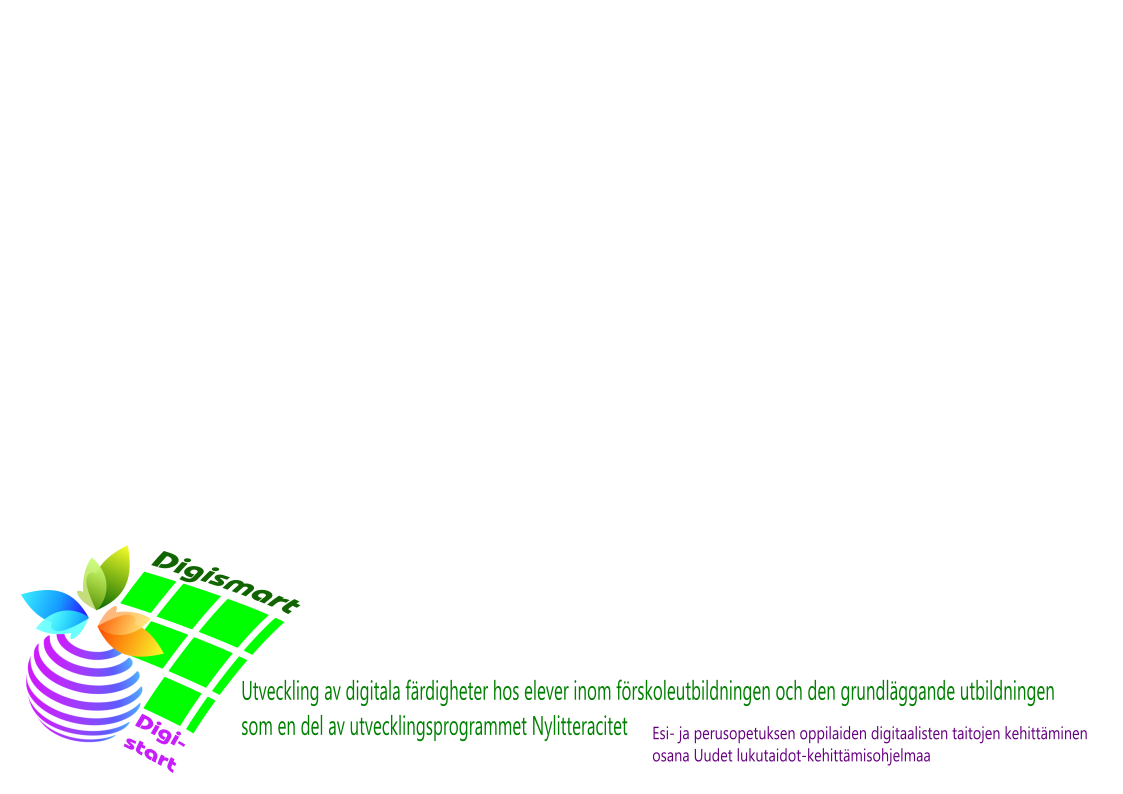 Vad behövs digilärstigen till?
Utveckling av digitala färdigheter, medieläskunnighet och programmeringskunnande

För jämställdhet och jämlikhet elever och klasser emellan

Förbättrar elevens förutsättningar att använda och verka i digitala miljöer

Som ett konkret stöd i lärandeprocesser
Elev
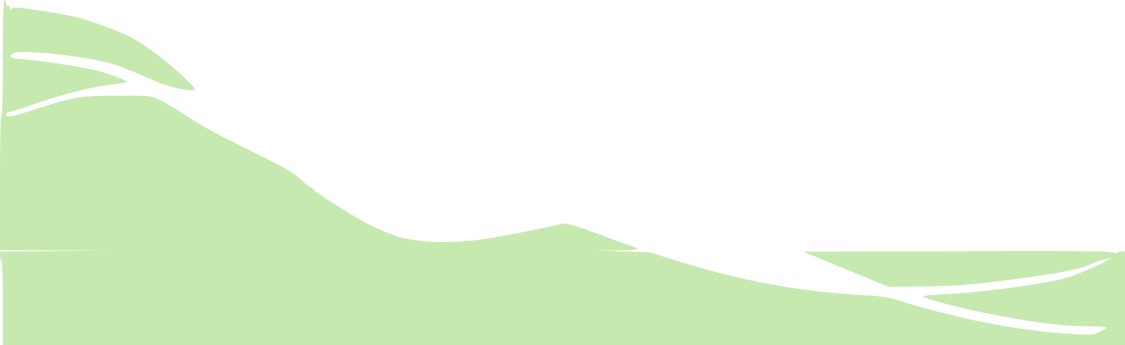 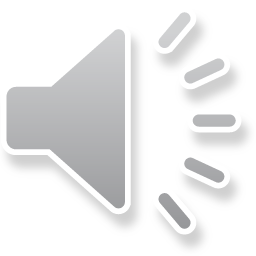 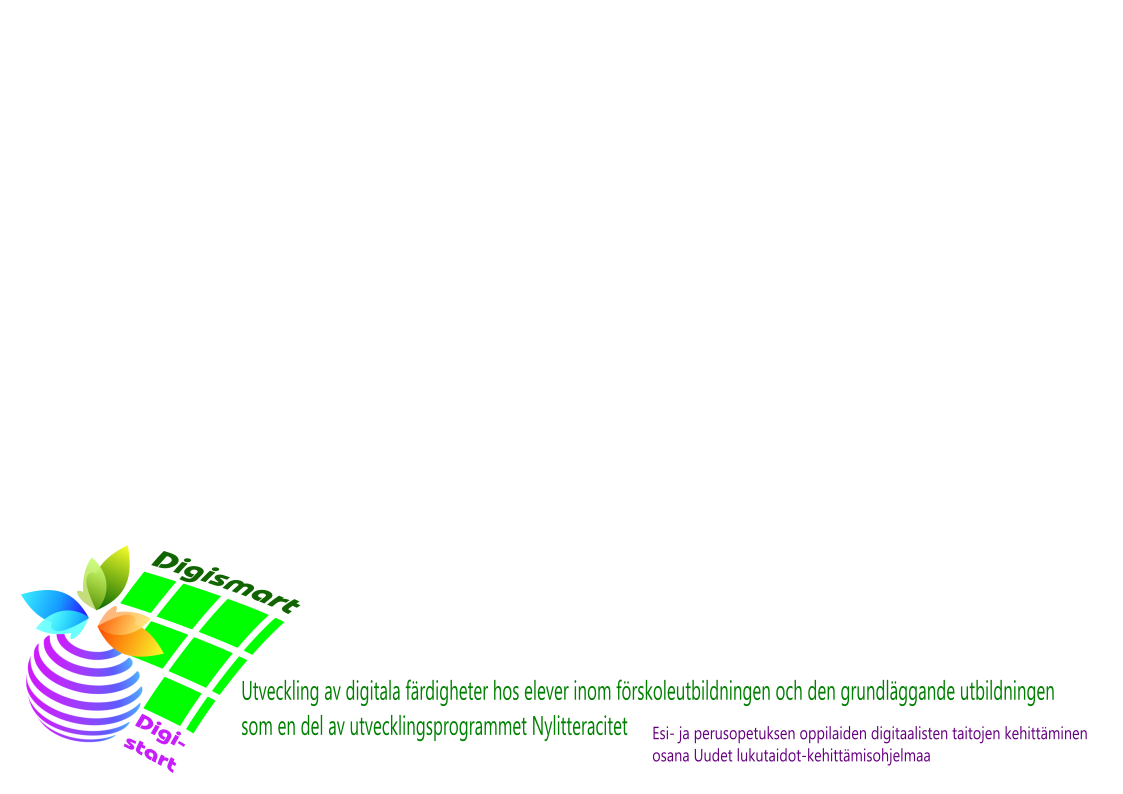 Vad behövs digilärstigen till?
För att uppnå läroplansmål

Som ett konkret stöd vid undervisning av digitala färdigheter och mångsidiga kompetenser

Förbättrar jämställdhet och jämlikhet i undervisningen
Lärare
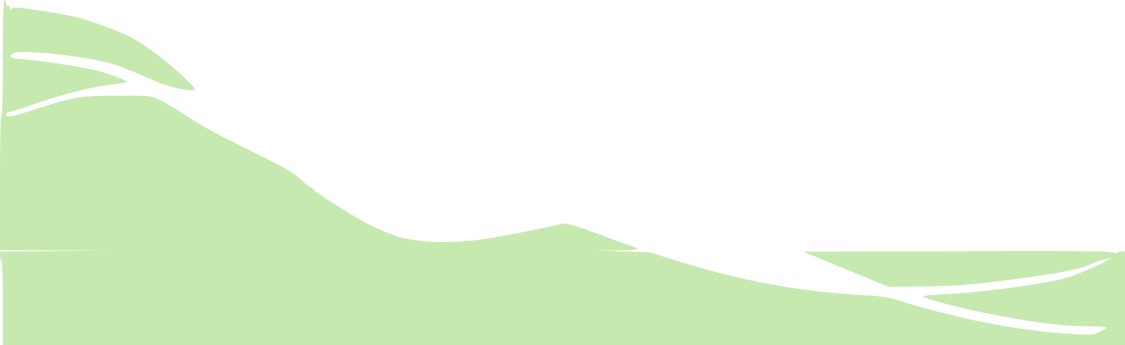 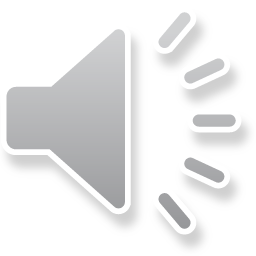 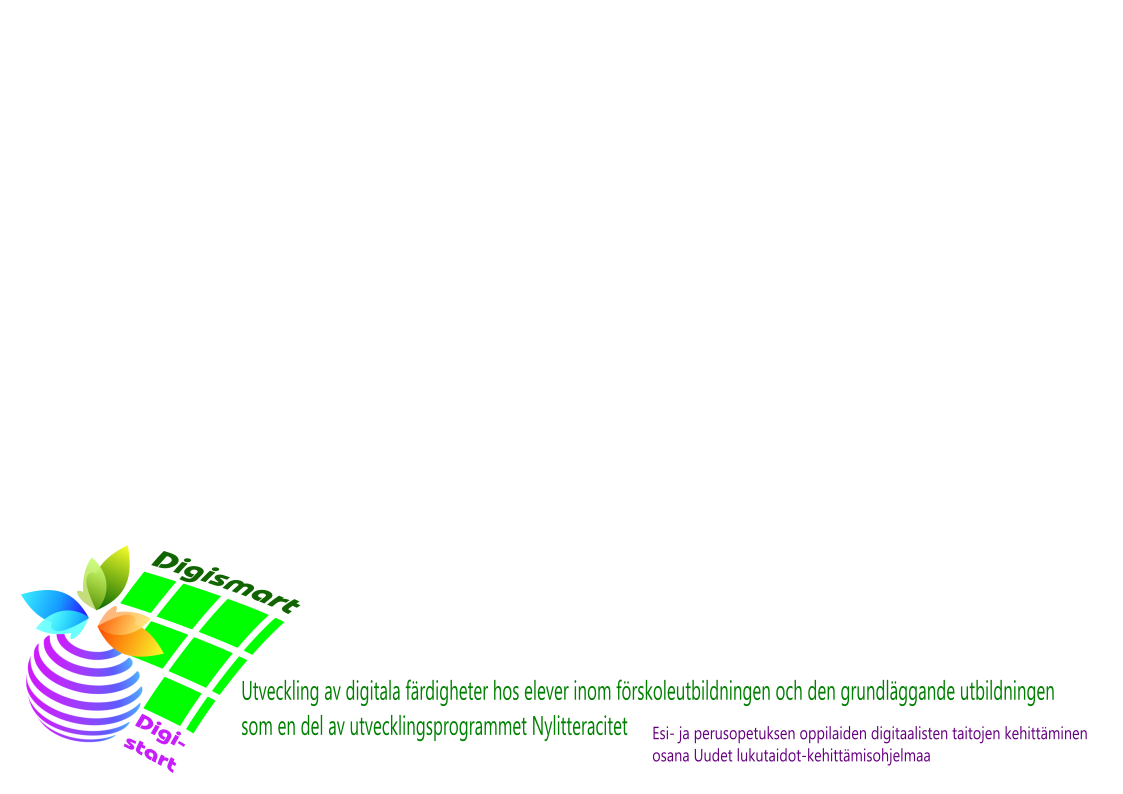 Vad behövs digilärstigen till?
Som ett redskap för att uppnå och följa upp läroplansmål

Ett konkret stöd för inklusion av digifärdigheter och mångsidiga kompetenser i undervisningen

Gör lärandet synligt
Elev
Lärare
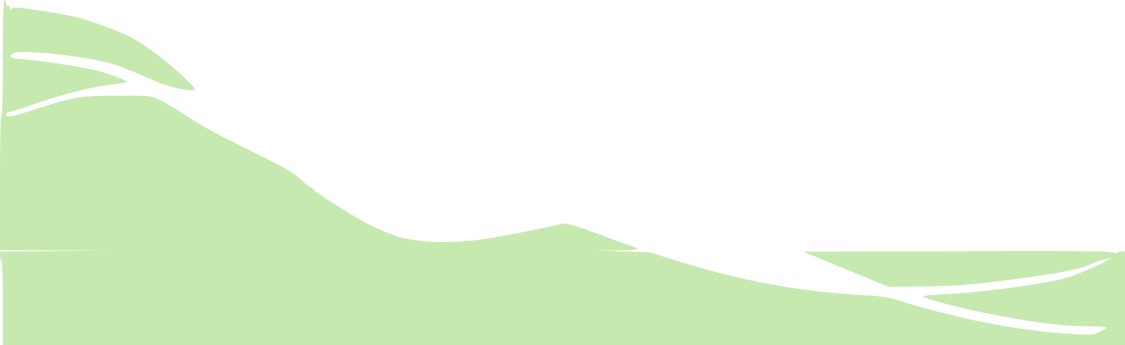 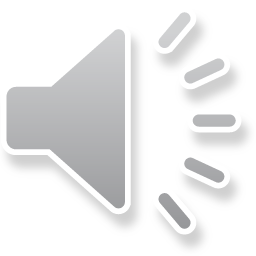 Hur ser digilärstigen ut?
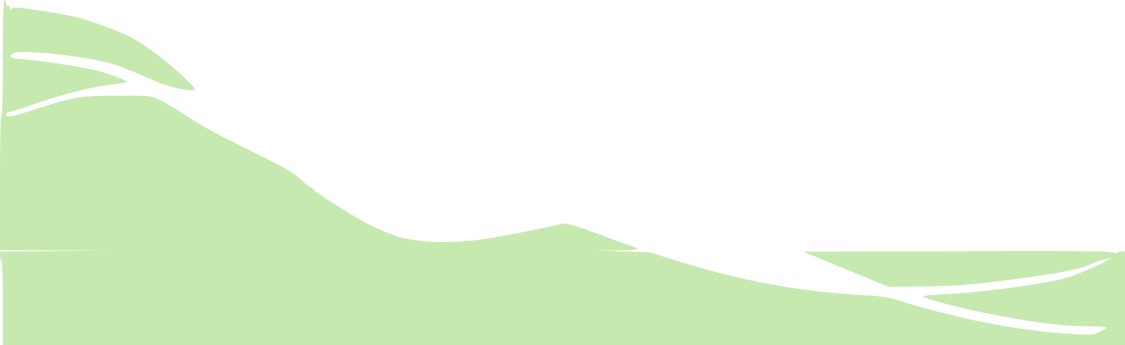 En finsk version och indelning årskursvis, kommer att finnas tillgängliga från oktober.
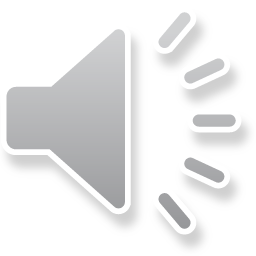 https://padlet.com/Carast/
Vad händer nu?
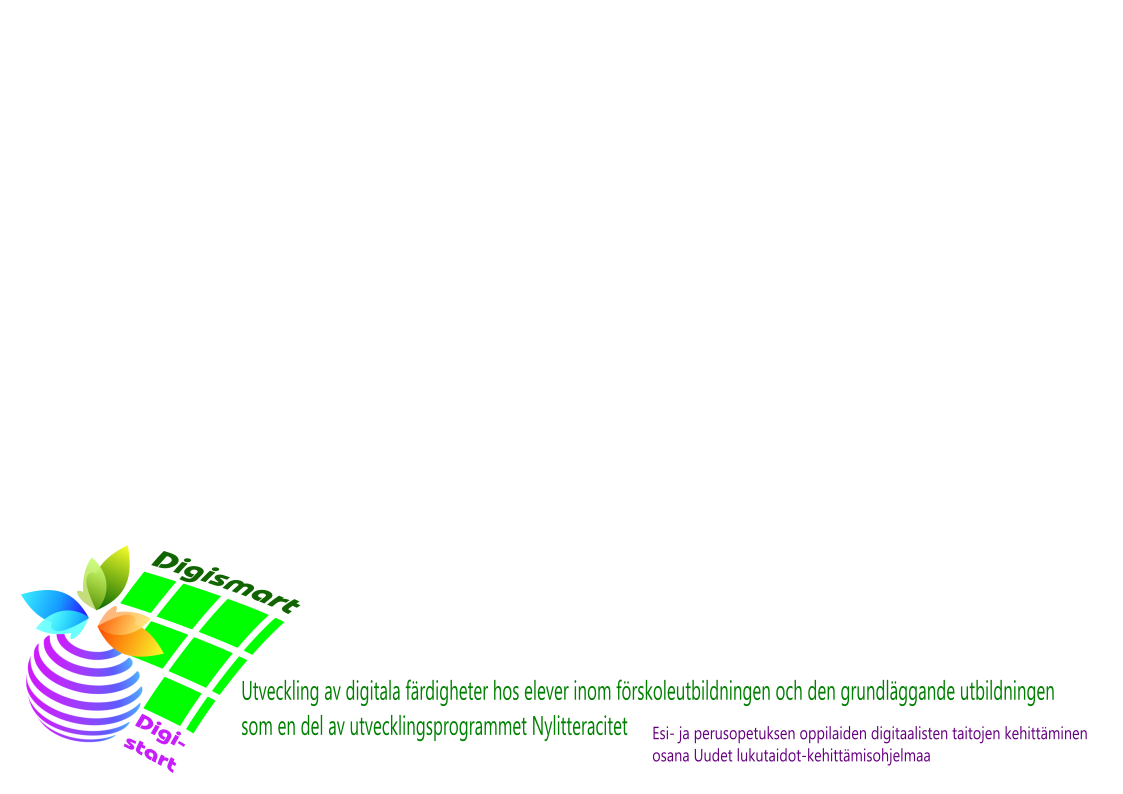 Hösten 2022 
Projekt: Utveckling av digitala färdigheter hos elever inom förskole- och den grundläggande utbildningen, som en del av utvecklingsprogrammet Nylitteracitet. Digitutorerna påbörjar sitt arbete

Digistigen för småbarnspedagogiken och förskola bearbetas och förankras i läroplaner

I oktober slutförs digilärstigen i finsk version, indelas i årskursvisa delar och varje klass får en illustrativ affisch

Lärarna inom grundläggande utbildning bekantar sig med digilärstigen och tar den som en del av sin undervisning

För uppföljning av nådda målsättningar, utvecklas ett informationssystem

Digiagent-verksamheten startas på finska sidan, Lovisavikens skolas verksamhet utvecklas
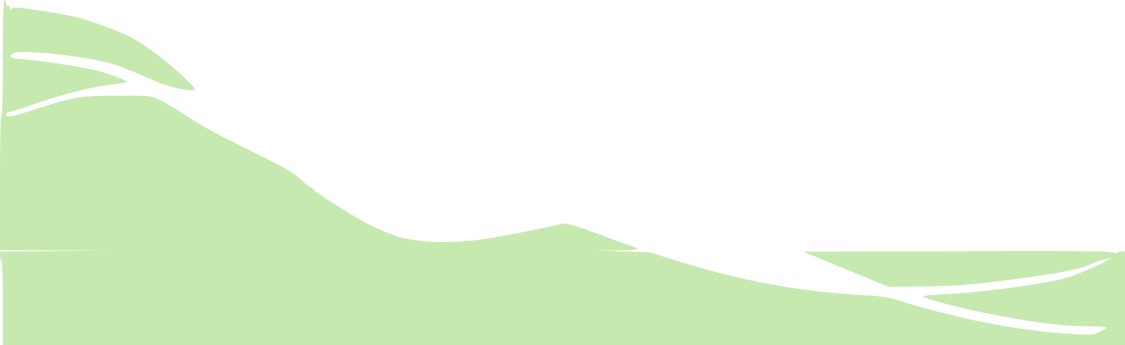 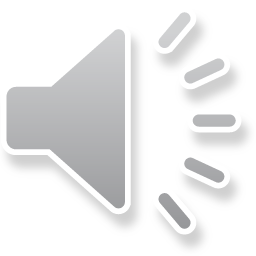 Vad händer sen?
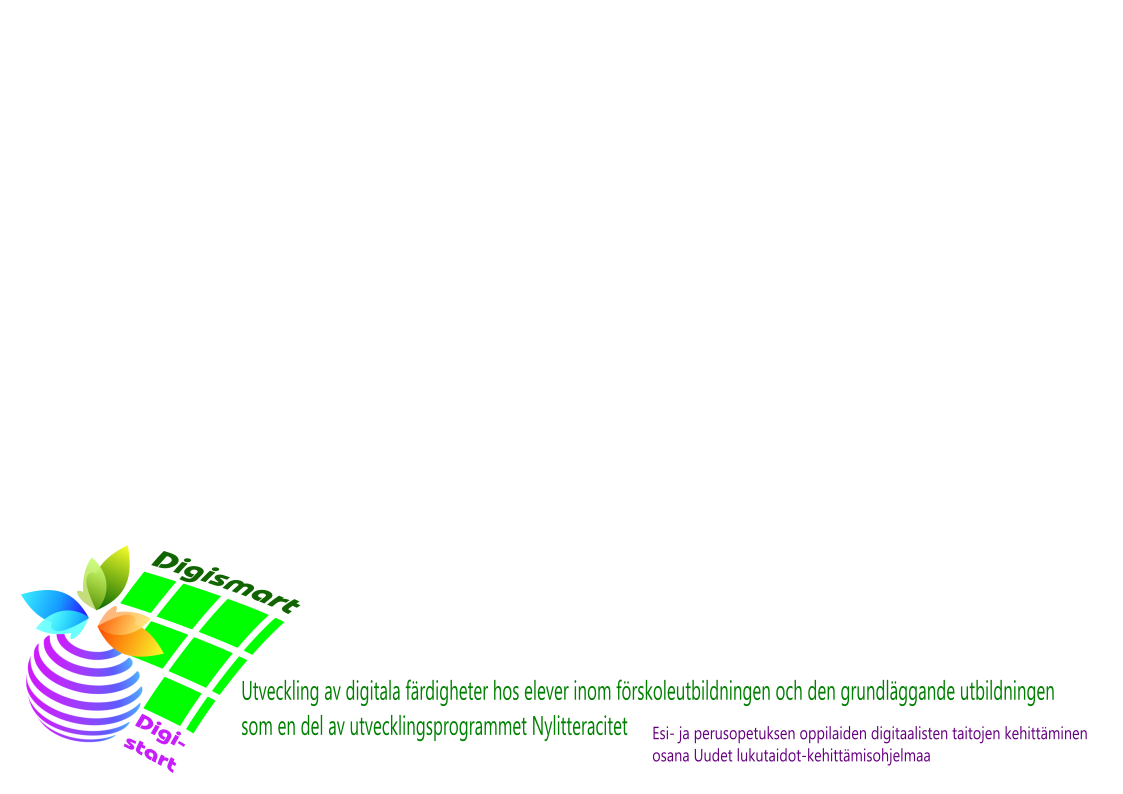 Våren 2023
FBA om digilärstigen ordnas i början av vårterminen

Inkluderas i förskoleverksamheten

Digiagent-verksamheten har utvecklats för eleverna i åk 7-9 och liknande verksamhet startas i lågstadieskolor

Hösten 2023
Utvecklingen av digitala färdigheter och mångsidiga kompetenser följs upp allt från förskola till utgång av grundläggande utbildning

Den digitala lärstigen och uppföljningsredskapet utvecklas och revideras vid behov
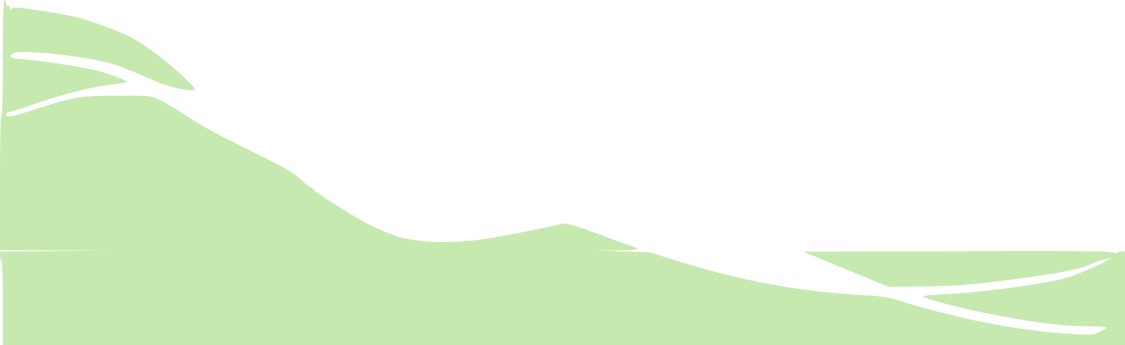 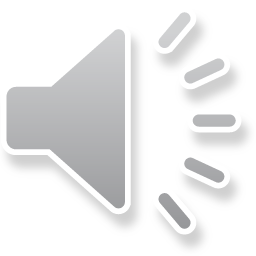 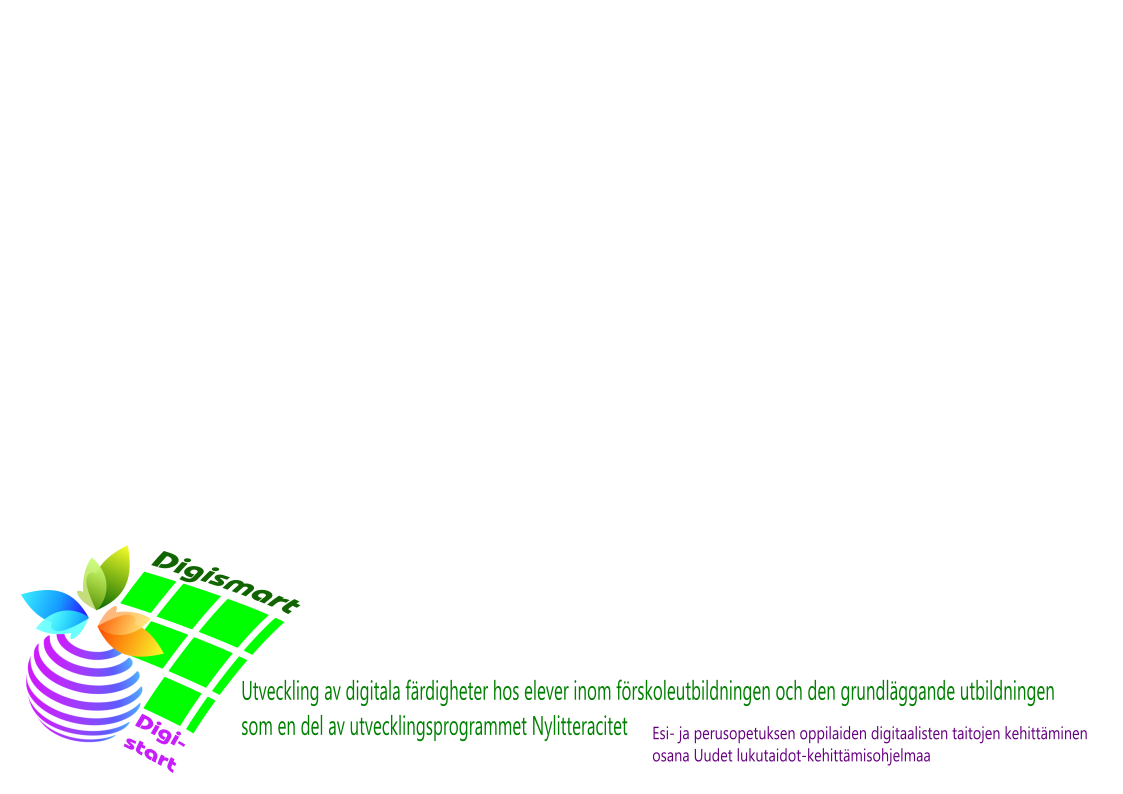 Tack!
Kontakta gärna, om frågor uppstår!

Kontaktuppgifter: 
Carina Astikainen
Lovisavikens skola
Puh: 0440-555 819
S-posti: carina.astikainen@edu.loviisa.fi

Ni kan även nå mig via Teams och Wilma!
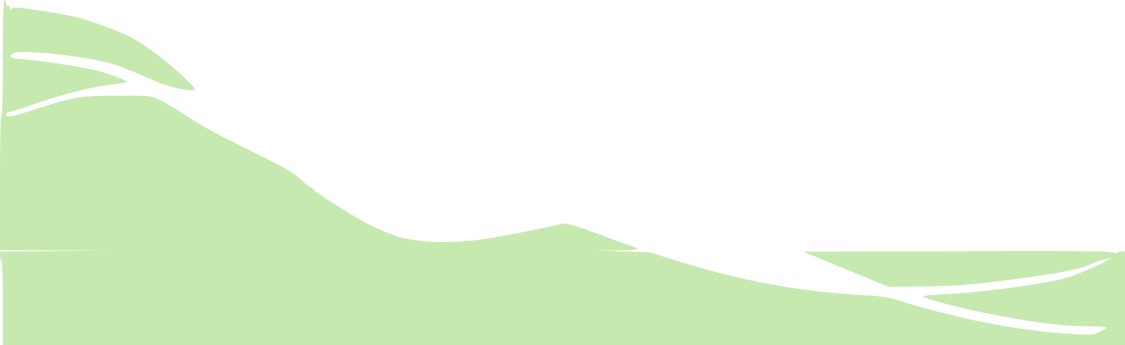 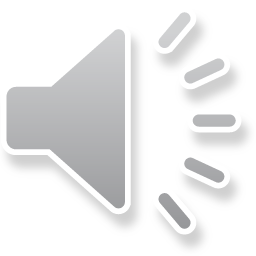 Källor
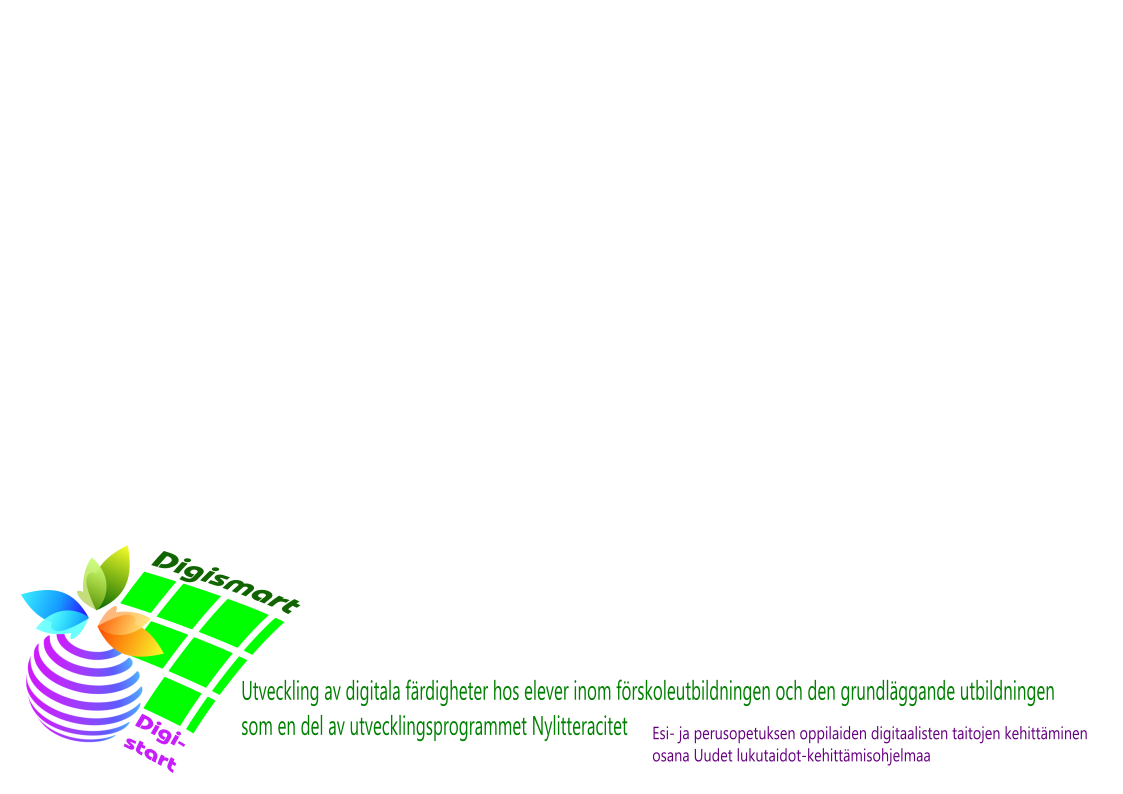 Planen för småbarnspedagogik, Lovisa stad
https://peda.net/loviisa/s/
 Förskolans läroplan, Lovisa stad
https://peda.net/loviisa/ops-lp/f%C3%B6rskolanslp-2016/
Grunderna för läroplanen för den grundläggande utbildningen
https://www.oph.fi/sv/utbildning-och-examina/grunderna-laroplanen-den-grundlaggande-utbildningen

Utvecklingsprogrammet Nylitteracitet
https://uudetlukutaidot.fi/sv/

Mångsidiga kompetenser enligt utvecklingsprogrammet Nylitteracitet
Digital kompetens:
https://miro.com/app/board/uXjVOziTE8E=/
Programmeringskunnande: 
https://docs.google.com/spreadsheets/d/10HQb6v-E4qyoh-AZ1GR6cAsROWaT_JOx/edit?usp=sharing&ouid=117026887385672666816&rtpof=true&sd=true
Medieläskunnighet:
https://docs.google.com/spreadsheets/d/1k3KtZSZUexlM10VKY8_CYLvL0Ec_cX4p/edit?usp=sharing&ouid=101623145938496183383&rtpof=true&sd=true
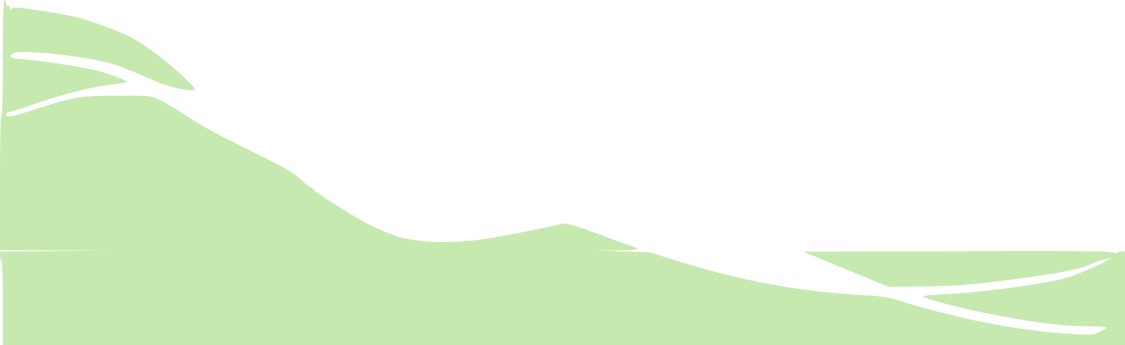